Considering grazing as a habitat management tool
Restore something approaching natural grazing component and nutrient cycling
Increasing cost of other management tools (mowing, burning, etc.)
Livestock can go places where equipment cannot
Opportunity to partner with neighboring farmers
Other?
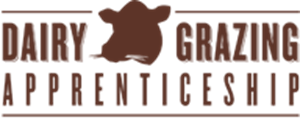 Laura Paine
Program Director
Dairy Grazing Apprenticeship
608-338-9039
lkpaine@gmail.com
[Speaker Notes: For those landowners who are perhaps conservation agencies, or maybe non-farmers with conservation goals, or even farmers who are concerned with stewardship issues, we can start with looking at those goals that Andy was discussing. Why would you want to consider utilizing managed grazing on a conservation property?]